Weekend
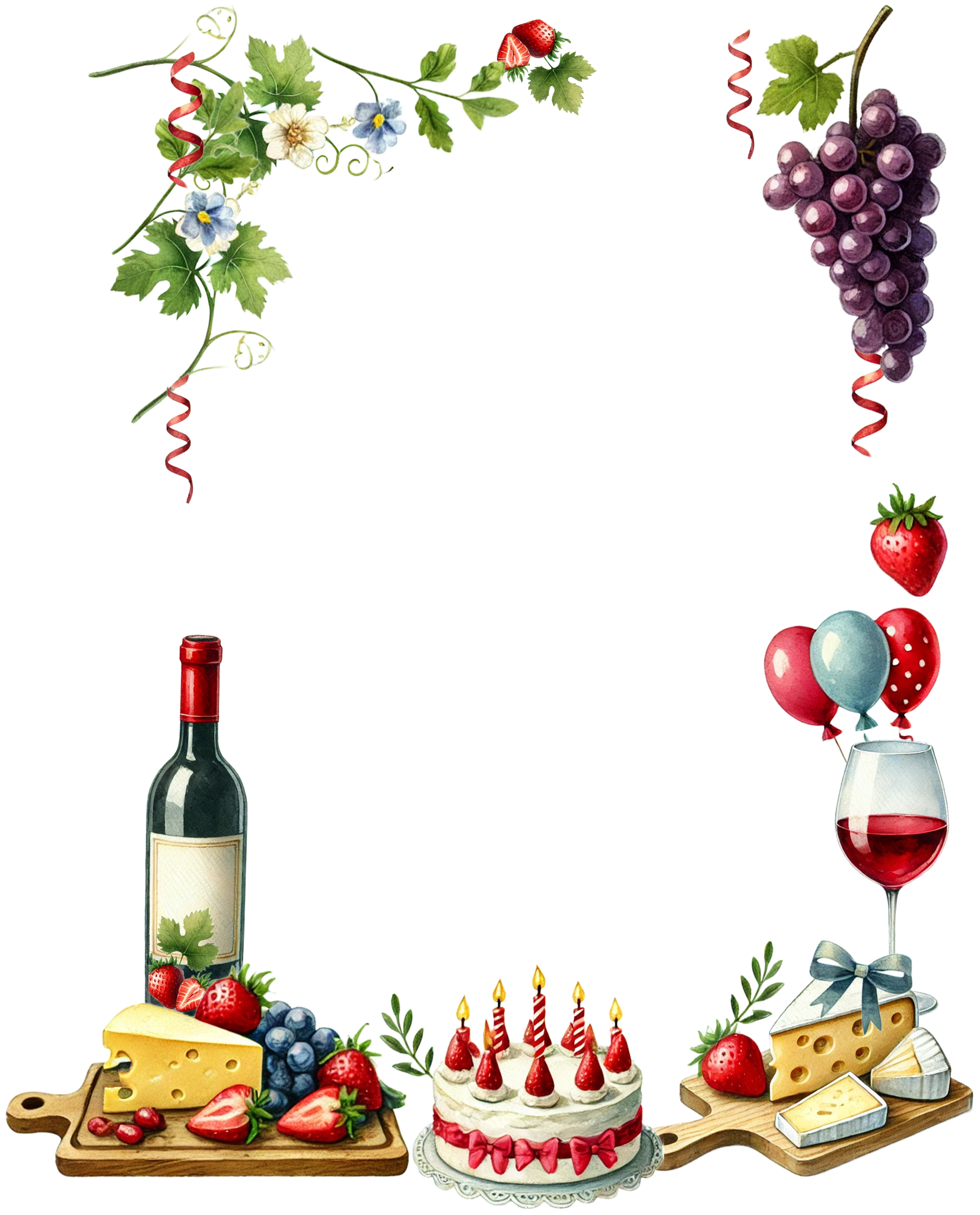 ITINERARY
Sophia's 35th Birthday Celebration Weekend
22–24 March 2025
FRIDAY
8:00 AM
10:00 AM
9:00 AM
Brunch at the vacation house.
Relaxed breakfast and coffee by the pool.
Grab breakfast and get ready for a scenic trip.
11:30 AM
1:00 PM
1:00 PM
Tour at Sunlit Ridge Vineyards.
Visit Amber Hills Cheese Farm.
Arrive at Oakridge Winery, Yarra Valley.
12:00 PM
3:00 PM
3:30 PM
Private wine blending workshop.
Farewell drinks at Haven’s Wine Cellar.
Lunch at Harvest Table Restaurant.
Dinner party at Maple Lane House with music.
Head back home.
2:00 PM
6:00 PM
5:00 PM
Explore local vineyards and wine tasting.
7:00 PM
Dinner at Willow’s Garden Bistro.
SATURDAY
SUNDAY